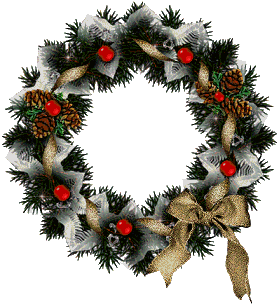 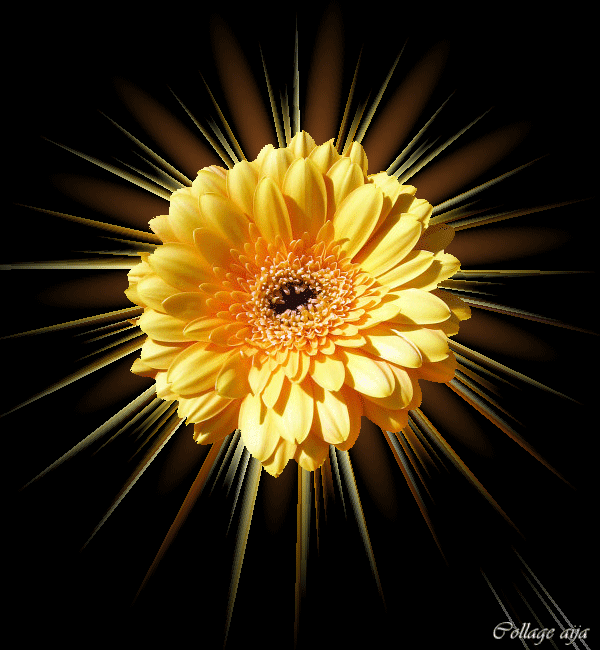 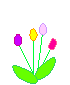 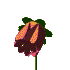 অনেক
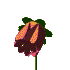 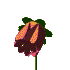 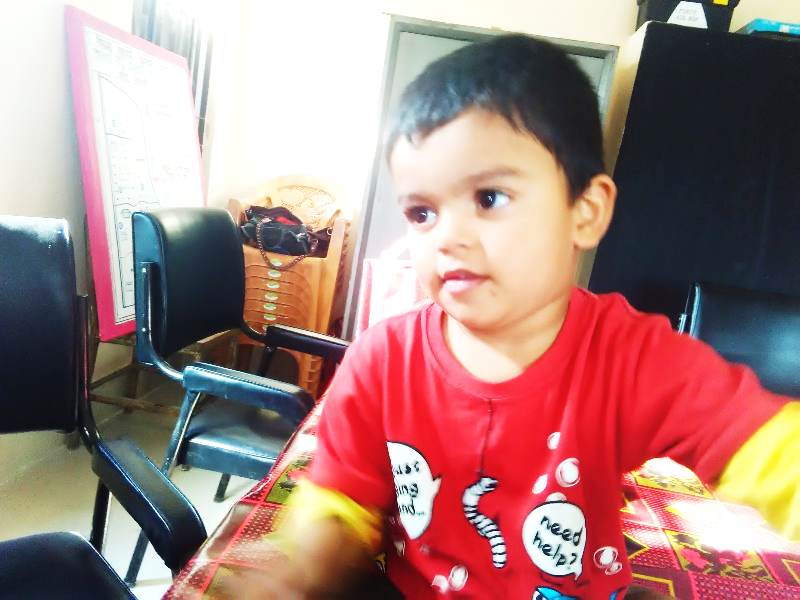 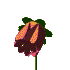 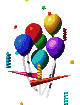 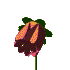 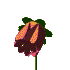 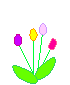 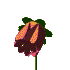 শুভেচ্ছা
উপস্থাপনায়ঃ
জোবেদা ইসরাত  
সহকারী শিক্ষক        আজহার উদ্দিন সঃ প্রাঃ বিঃ।  
হাতিয়া-নোয়াখালী।
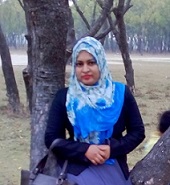 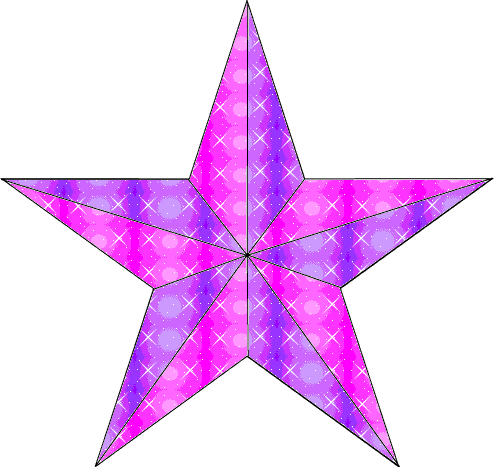 আজকের পাঠ
শ্রেণিঃ ২য় 
বিষয়ঃ প্রাথমিক গণিত                 অধ্যায়ঃ ৩                               সাধারণ পাঠ- “বিয়োগ”২ অংকের সংখ্যা 
বিশেষ পাঠঃ “৩৭-১৪”  
সময়ঃ ৪৫ মিনিট
পৃষ্ঠাঃ ২৫
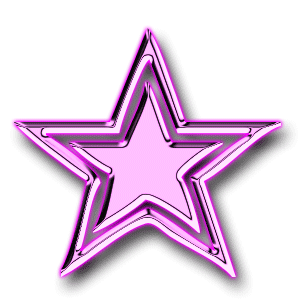 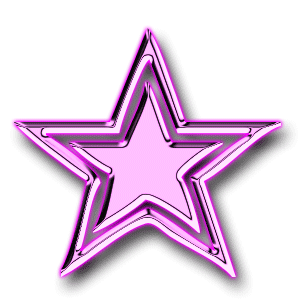 পাঠ শেষে শিশুরা ……
১০.1.1 উপকরণ ব্যবহার করে বিয়োগ করতে পারবে।
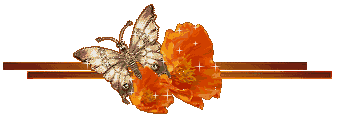 এসো একটি ভিডিও দেখি:
?
রেজার ৩৭ টি কাগজ ছিল।
সে এর থেকে মিনাকে ১৪ টি কাগজ দিল। রেজার কাছে কতটি কাগজ রইল?
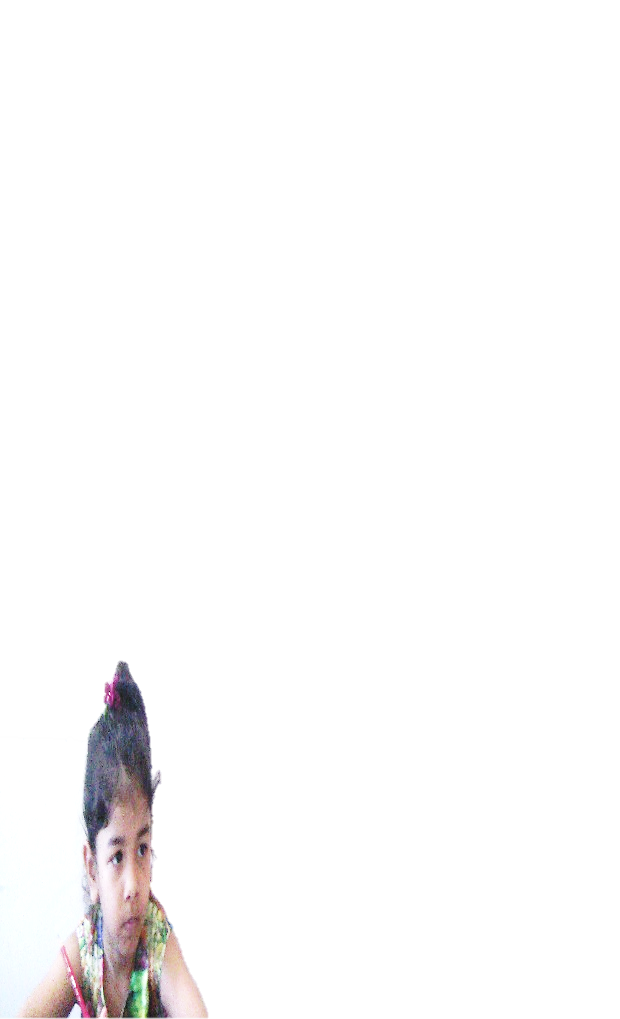 ১০
১০
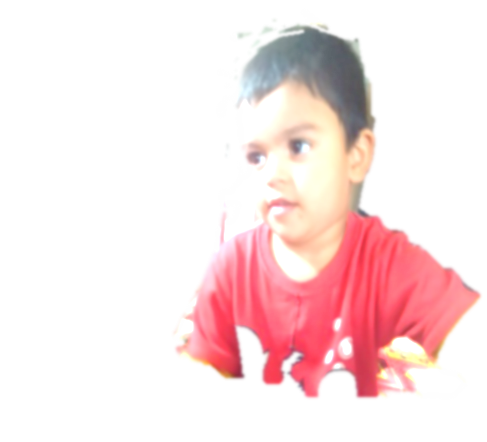 ১০
৩৭ - ১৪ =
গাণিতিক বাক্য লিখি
কীভাবে হিসাব করা যায় তা ভেবে দেখি ।
আমি গণনা করে ৩৭ টি থেকে এক এক করে ১৪ টি সরিয়ে নিই।
১৪ হচ্ছে ১ দশক ও ৪ একক, আমি ৩ দশক ও ৭ একক থেকে এটি সরিয়ে নিই।
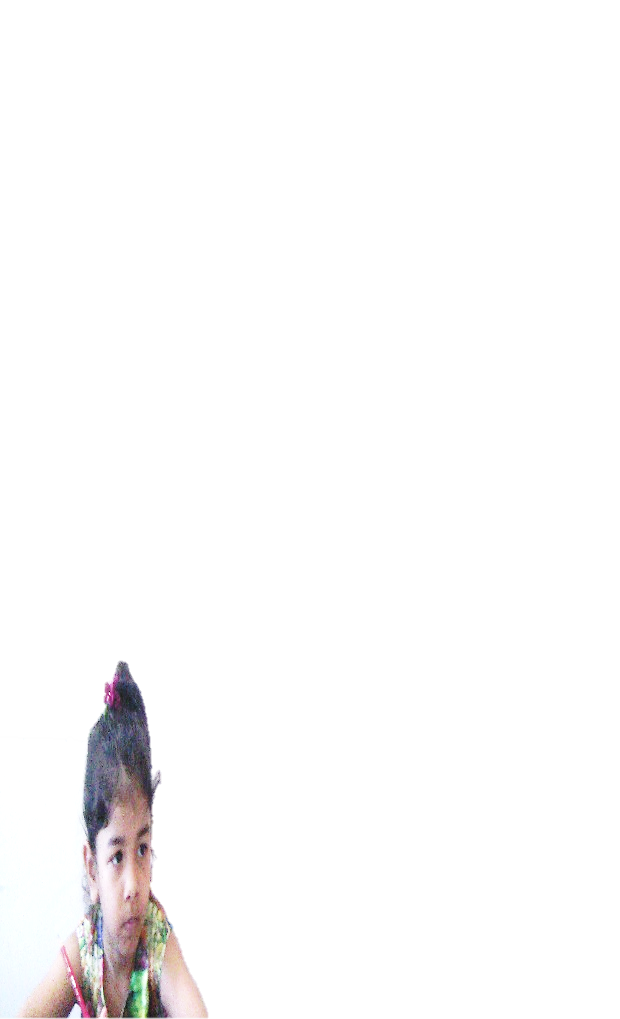 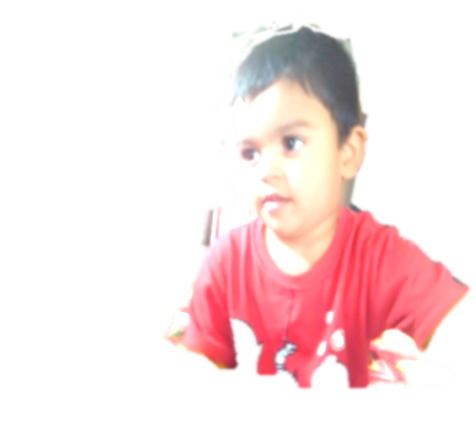 3৭ থেকে ১4, কীভাবে বিয়োগ করবে ?
3 ৭
-
১ 4
প্রত্যেক স্থানের সংখ্যার পাশে খাড়াভাবে দাগ টানি ।
একক স্থানের অংক বিয়োগ করি।
৩ ৭
- ১ ৪ 
      ৩
৭ - ৪ = ৩
৩ ৭           - ১ ৪ 
   ২ ৩
দশক স্থানের অঙ্ক বিয়োগ করি।
৩ - ১ = ২
৩ ৭    
- ১ ৪ 
   ২ ৩
৩৭-১৪ = ২৩
দলীয় কাজ
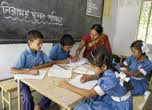 বিয়োগ করঃ
৩ ২ 
       - ১ ১
২ ১
৩২ - ১১ =
২১
একক কাজ
বিয়োগ করঃ
৪ ৫ 
    - ২ ৩
৪৫ - ২৩ =
২ ২
২২
মূল্যায়ন
তোমার বিদ্যালয়ে দ্বিতীয় শ্রেণিতে ৬৮ জন ছাত্র-ছাত্রী আছে এবং এদের মধ্যে ১২ জন ছাত্র। সেখানে কতজন ছাত্রী আছে ?
?
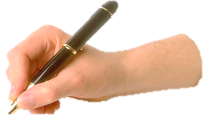 ৬৮-১২ =
৫৬
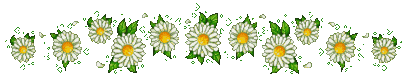 সবাইকে
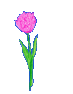 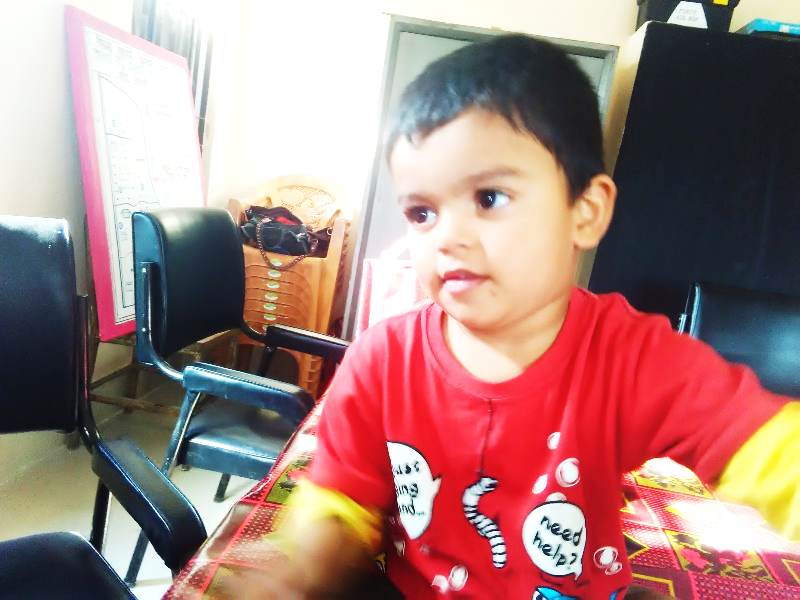 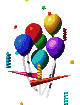 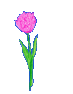 ধন্যবাদ